Investigation of Sample Rejection Reasons from Clinical Biochemistry 
Laboratory
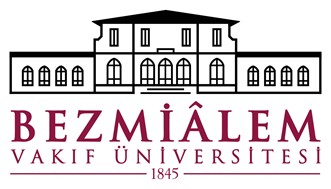 Hayriye Aydın, Şehabettin Selek2, Tuğçe Yıldız2, Hifa Gülru Çağlar3
1Bezmialem Vakif University, School of Medicine, Istanbul, Turkey
2Bezmialem Vakif University, School of Medicine, Department of Medical Biochemis, Istanbul, Turkey 
3Sağlık Bilimleri University, Faculty of Medicine, Department of Medical Biochemistry, İstanbul, Turkey
Introduction
61.033 of the samples that were accepted to the Bezmialem Vakıf University central laboratory between 01/08/2019 - 01/08/2020 were rejected. Among the rejected examples, the most demanding department was Emergency Medicine (25.6%), the most wanted unit Emergency Polyclinic (28.8%), the most wanted service Internal Medicine Service (15.7%,). With 57.2%, a higher rejection rate was found in the samples from inpatients than in outpatients. Hemolysis was the most common reason for rejection in 30 of 36 episodes with 100%.
Results
Clinical laboratories have a very important role in terms of patient safety due to their effects on the diagnosis and treatment of patients (1). The majority of laboratory errors originate from the pre-analytical phase which, are largely preventable (2). With this study, our aim is to investigate sample rejection rates, its causes and to determine the preventable causes in Bezmialem Vakıf University Hospital Medical Biochemistry Laboratory.
Conclusion
Materials and Methods
In conclusion, most sample rejection samples are preventable. It is recommended that each laboratory investigate its own reasons for rejection, the personnel comply with the ideal blood collection conditions, and the staff gets training on the key principles to reduce rejection rates.
Rejected samples were divided into groups considering the requested test, the priority of the test, the department where the patient was located, the characteristics of the tube, the time the sample was taken, the time the sample was accepted, the time between the time the sample was taken and the admission to the laboratory, the personnel who took the sample, and the reason for the sample rejection (3). Data on rejected samples were expressed as rejection rate and percentage within groups.
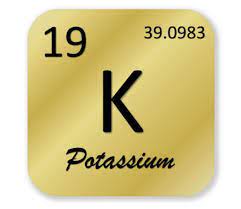 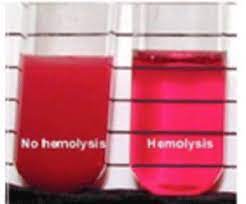 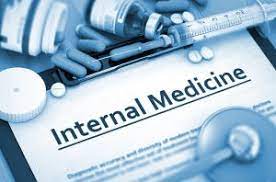 References
1. Sciacovelli L, Plebani M. The IFCC Working Group on laboratory errors and patient safety. Clinica Chimica Acta. 2009;404(1):79-85.
2. Simundic A-M, Lippi G. Preanalytical phase--a continuous challenge for laboratory professionals. Biochem Med (Zagreb). 2012;22(2):145-9.
3. Rooper L, Carter J, Hargrove J, Hoffmann S, Riedel S. Targeting Rejection: Analysis of Specimen Acceptability and Rejection, and Framework for Identifying Interventions in a Single Tertiary Healthcare Facility. J Clin Lab Anal. 2017;31(3):e22060.